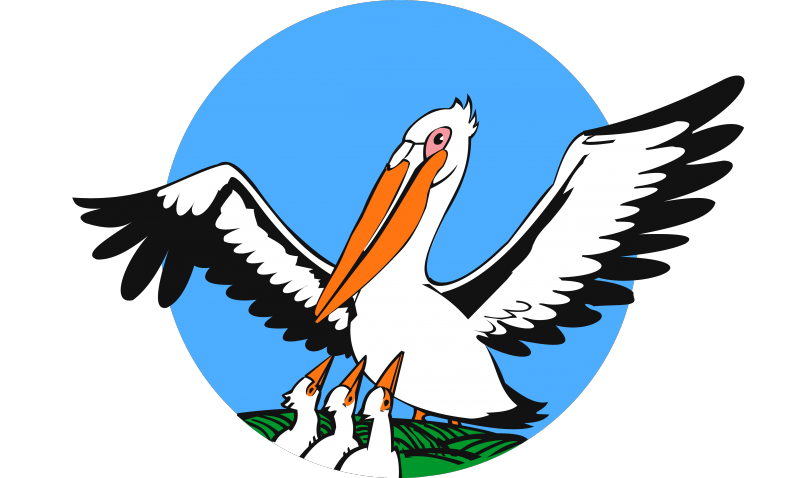 Муниципальный этап 
Всероссийского конкурса 
«Учитель года России-2020»
Конкурсное задание «Интернет - ресурсы»
Кадеркаева Зульфия Шамилевна
МБОУ «Белозеревская СОШ»
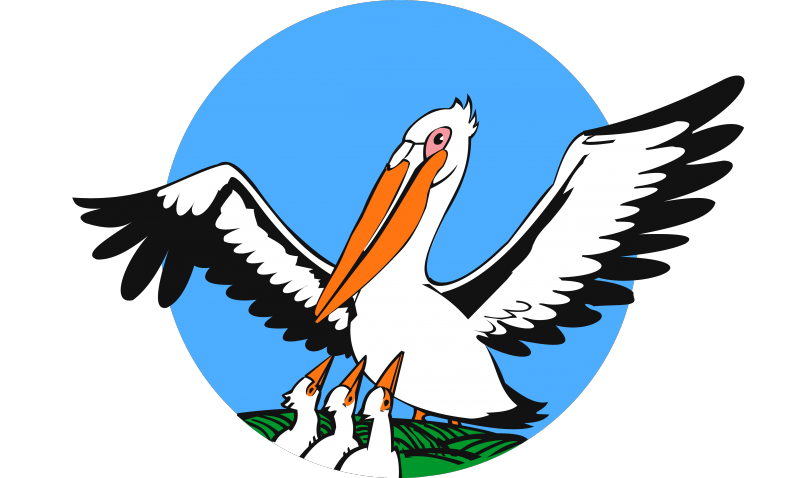 Муниципальный этап 
Всероссийского конкурса 
«Учитель года России-2020»
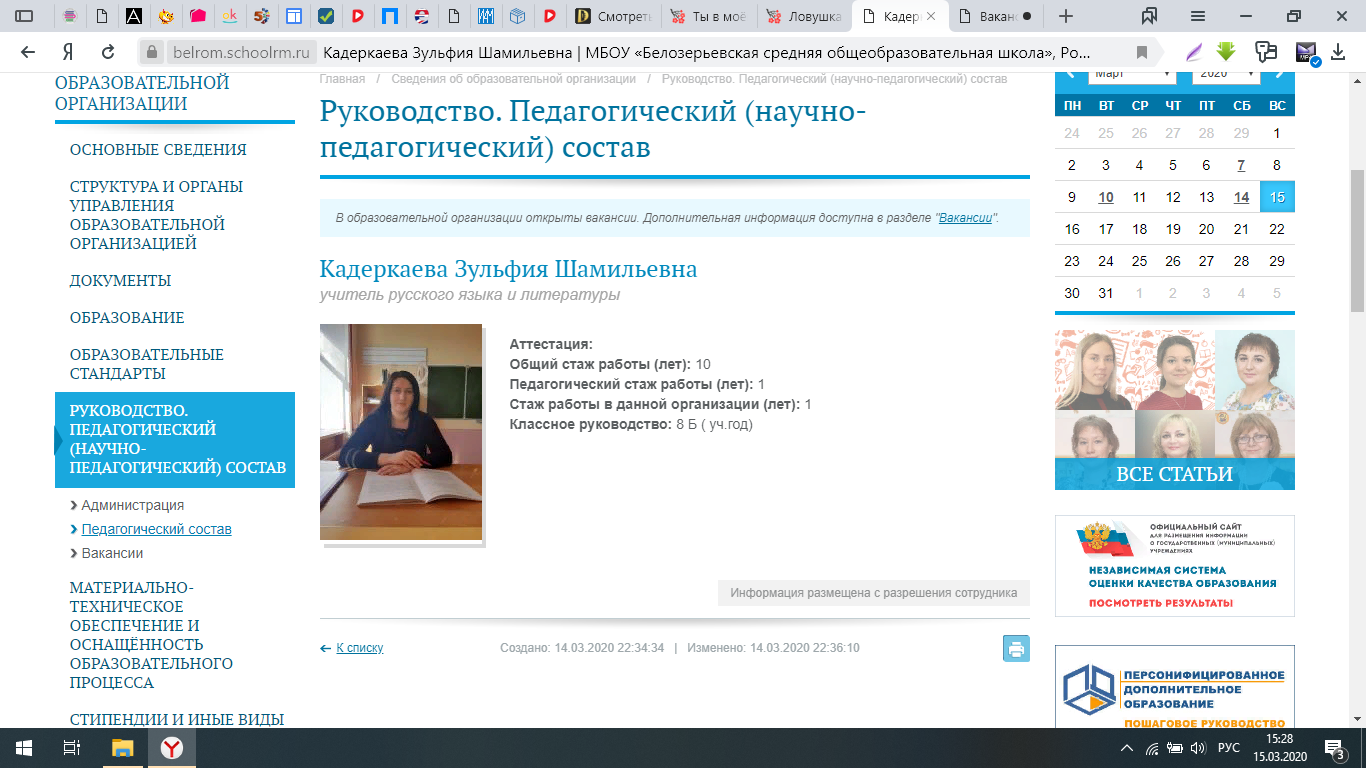 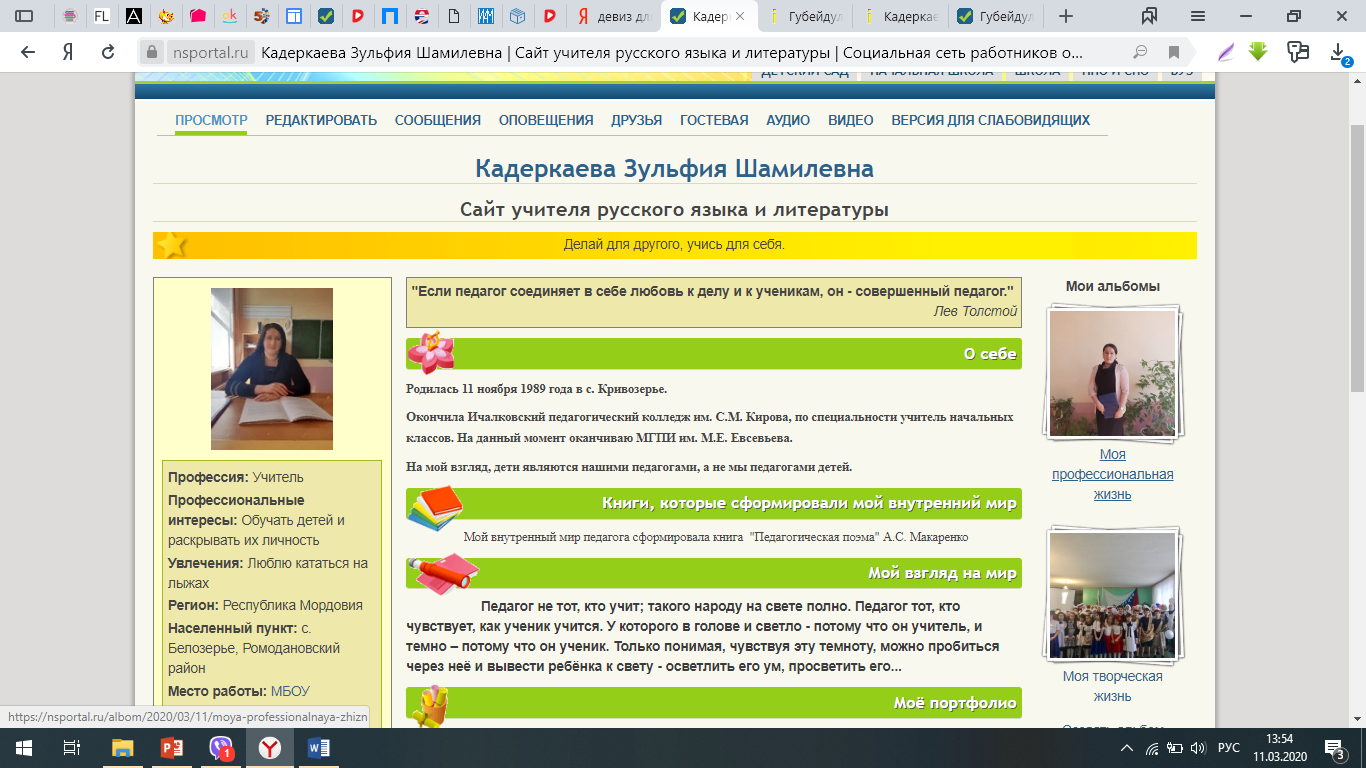 https://nsportal.ru/kaderkaeva-zulfiya-shamilevna
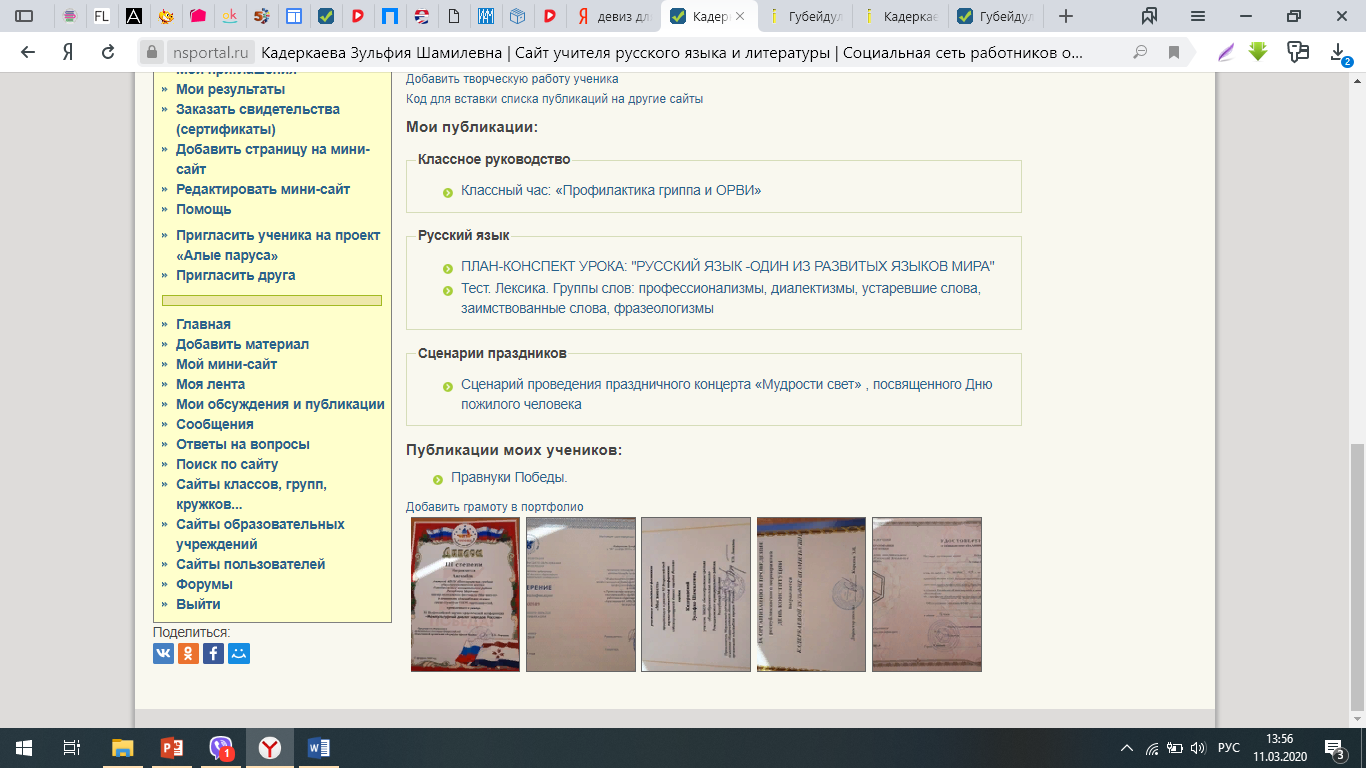 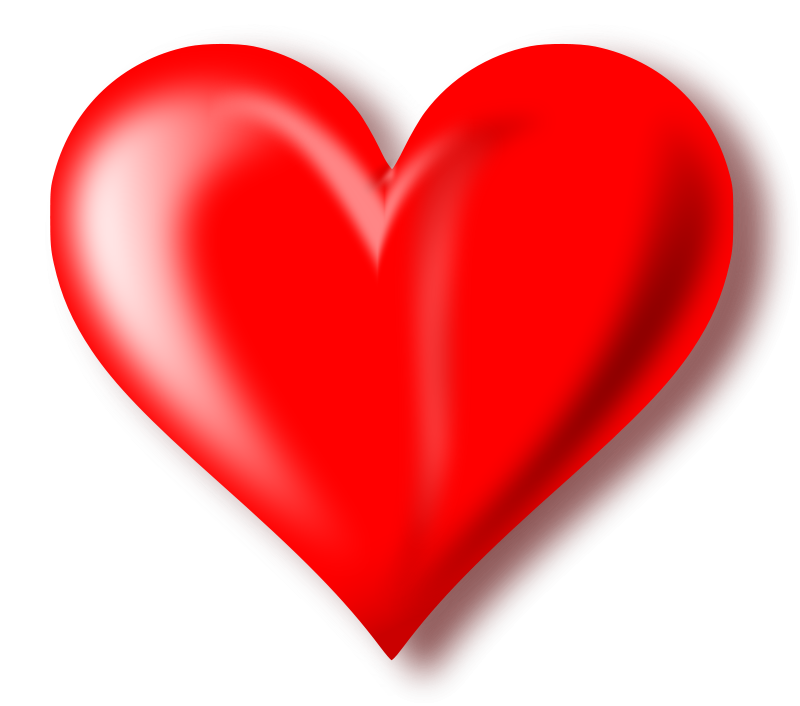 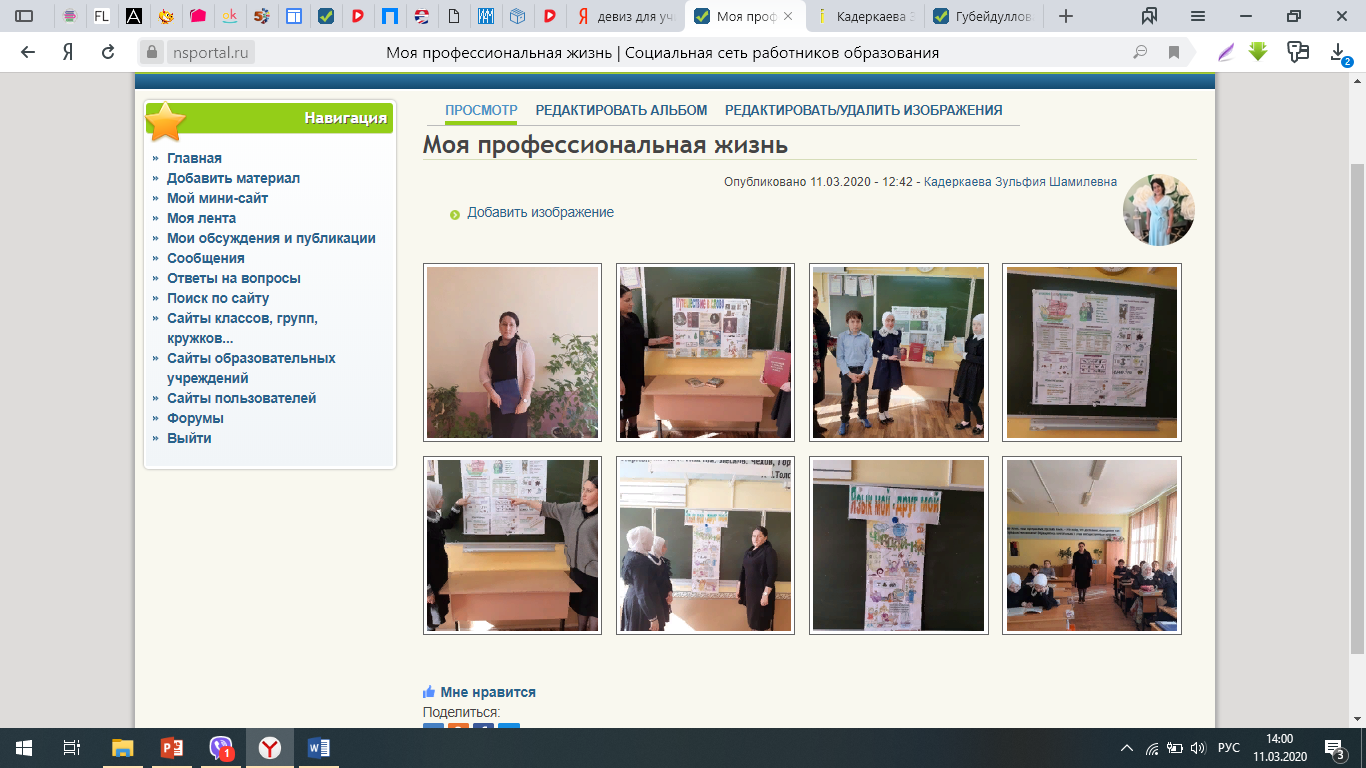 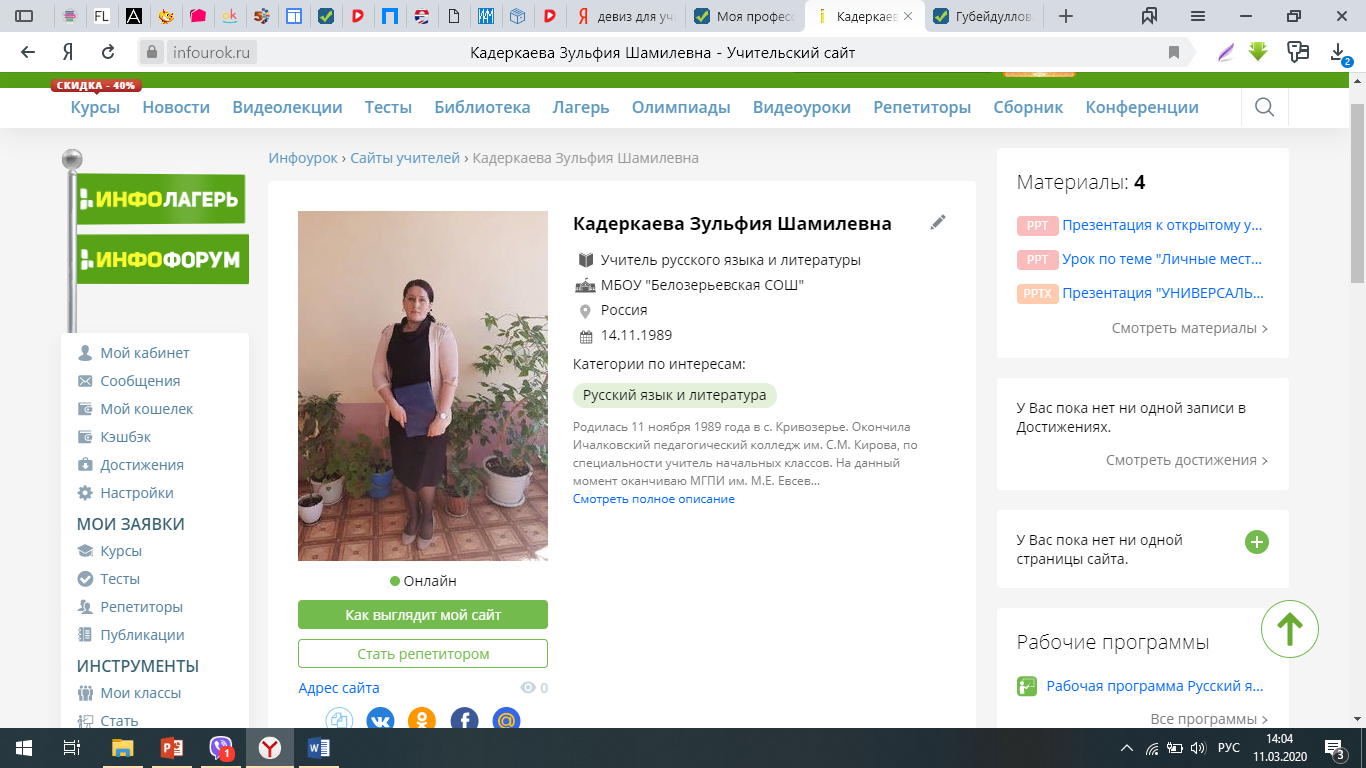 https://infourok.ru/user/kaderkaeva-zulfiya-shamilevna
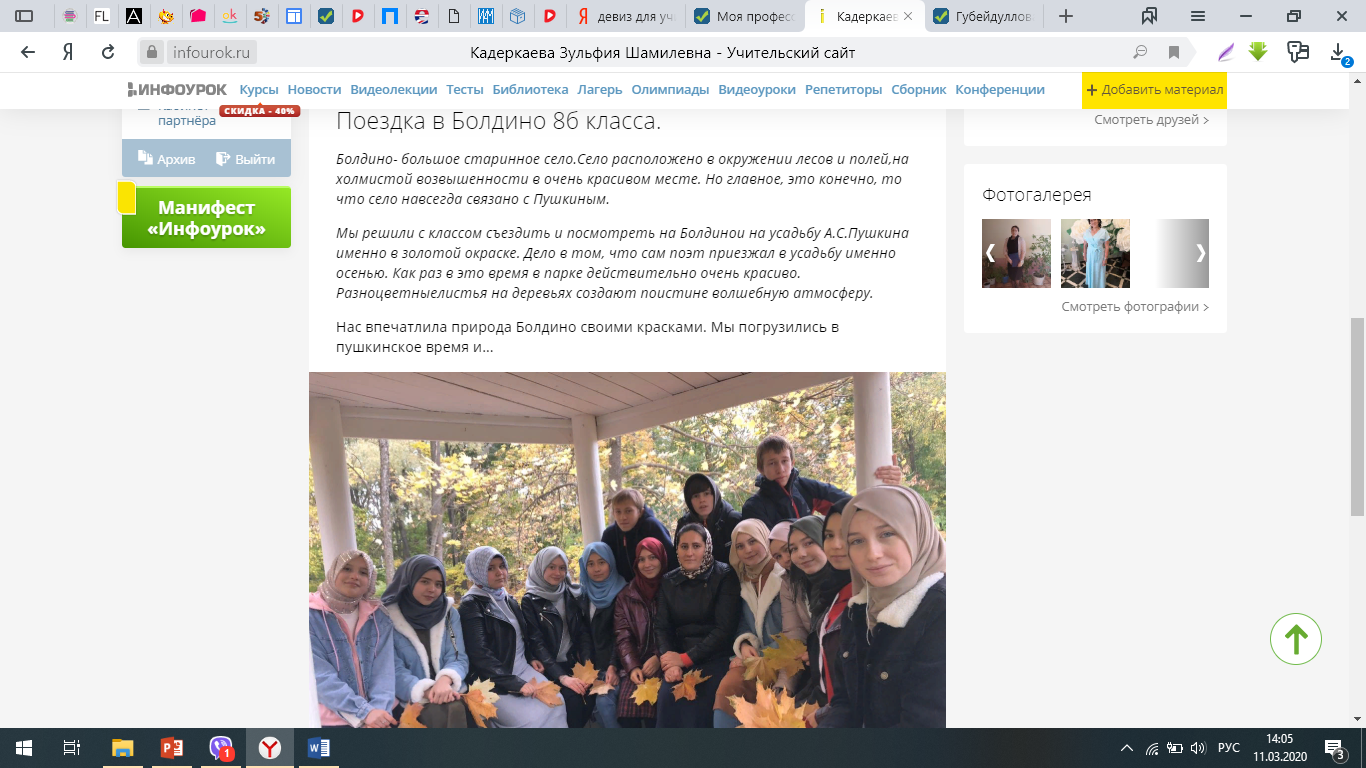 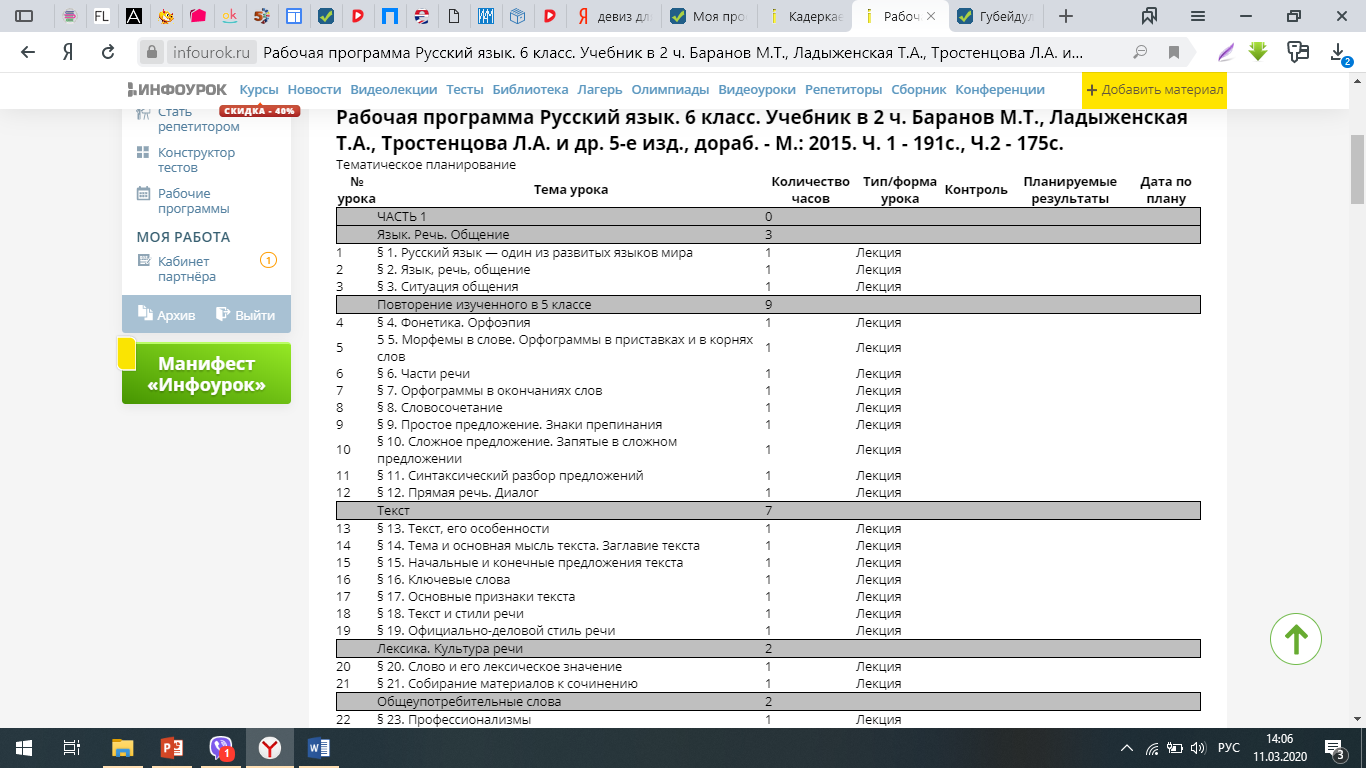 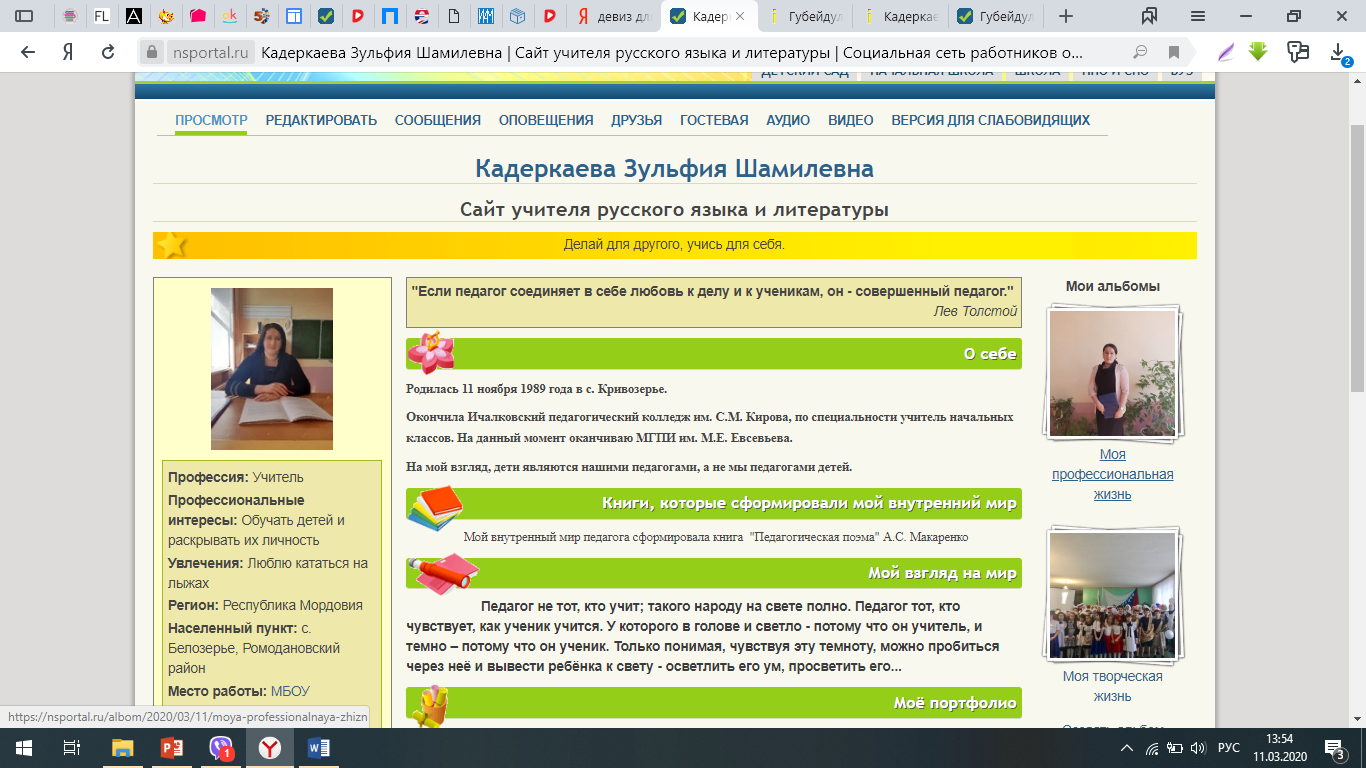 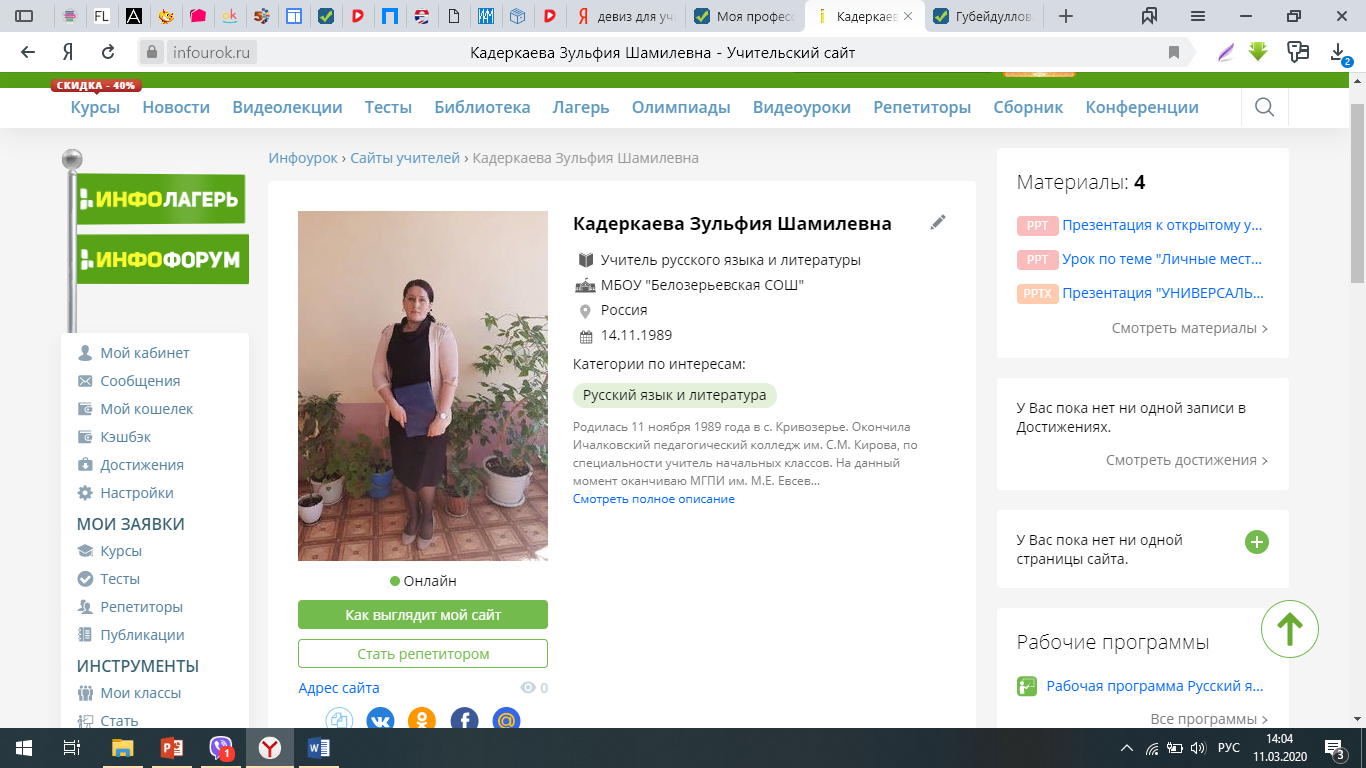 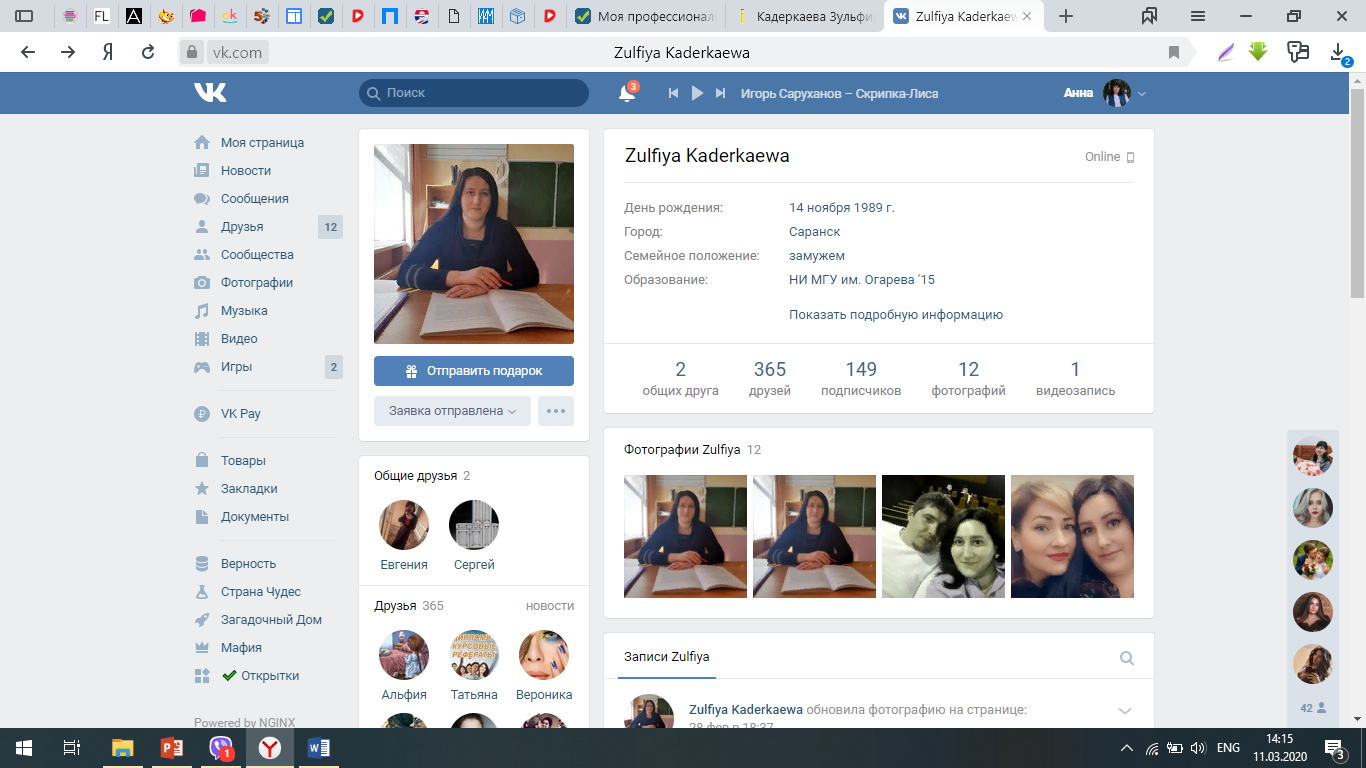 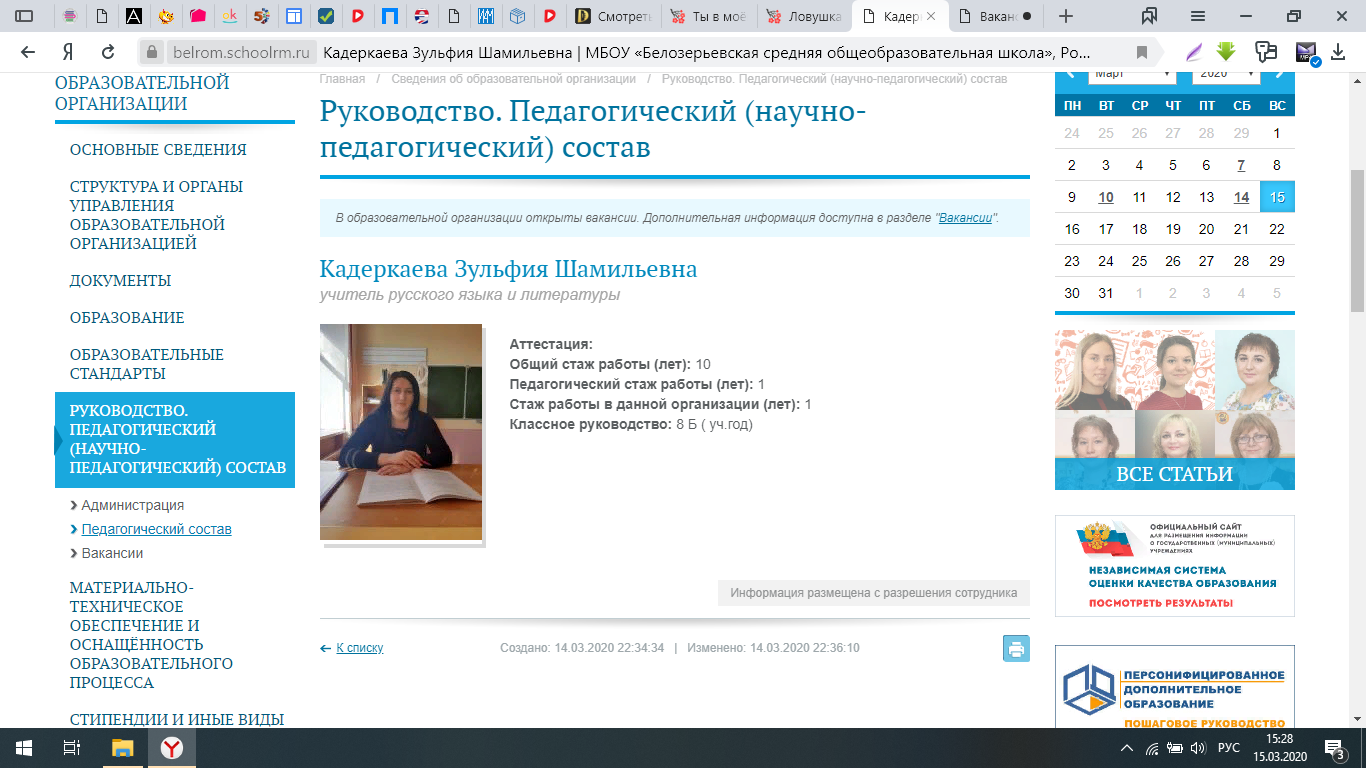 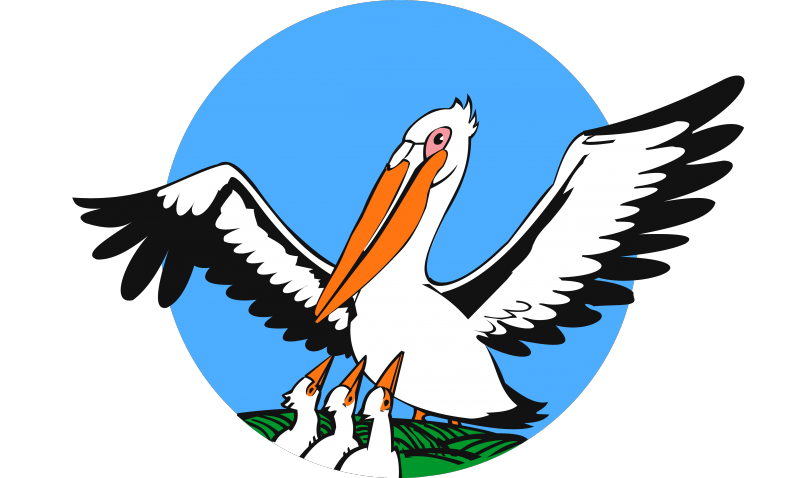 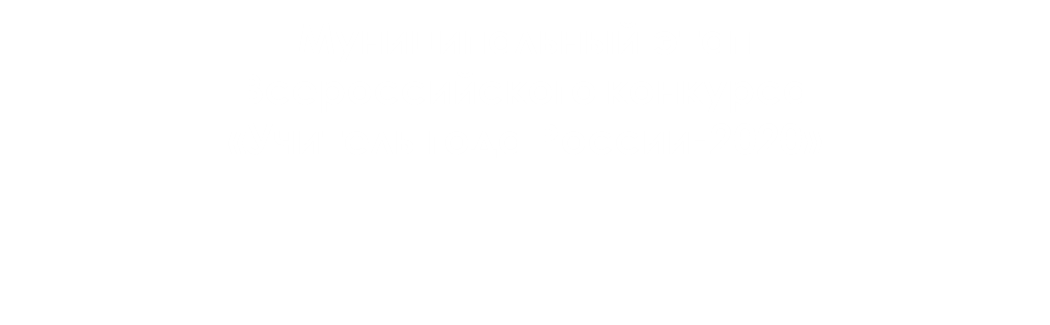 Спасибо за внимание